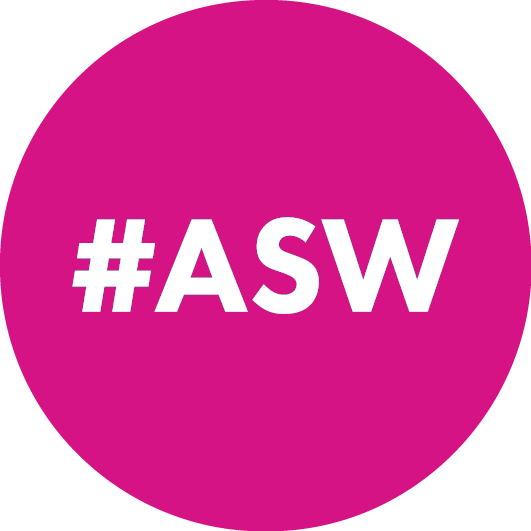 Active School Week
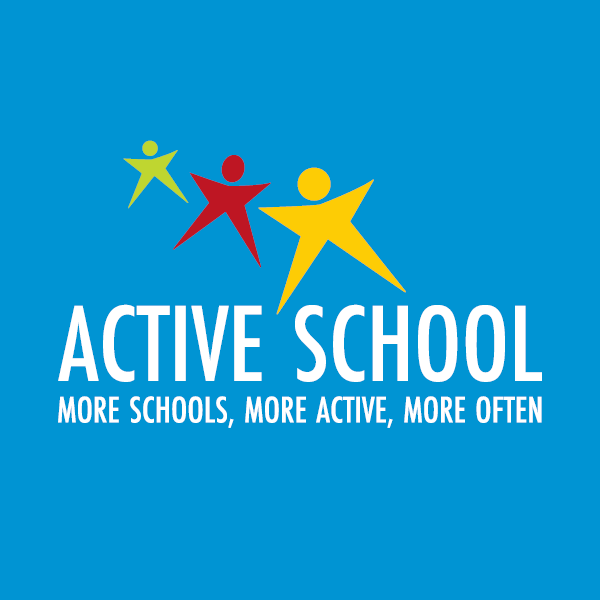 Our school is working towards the Active School Flag.  
This is a record of the work that we have undertaken.
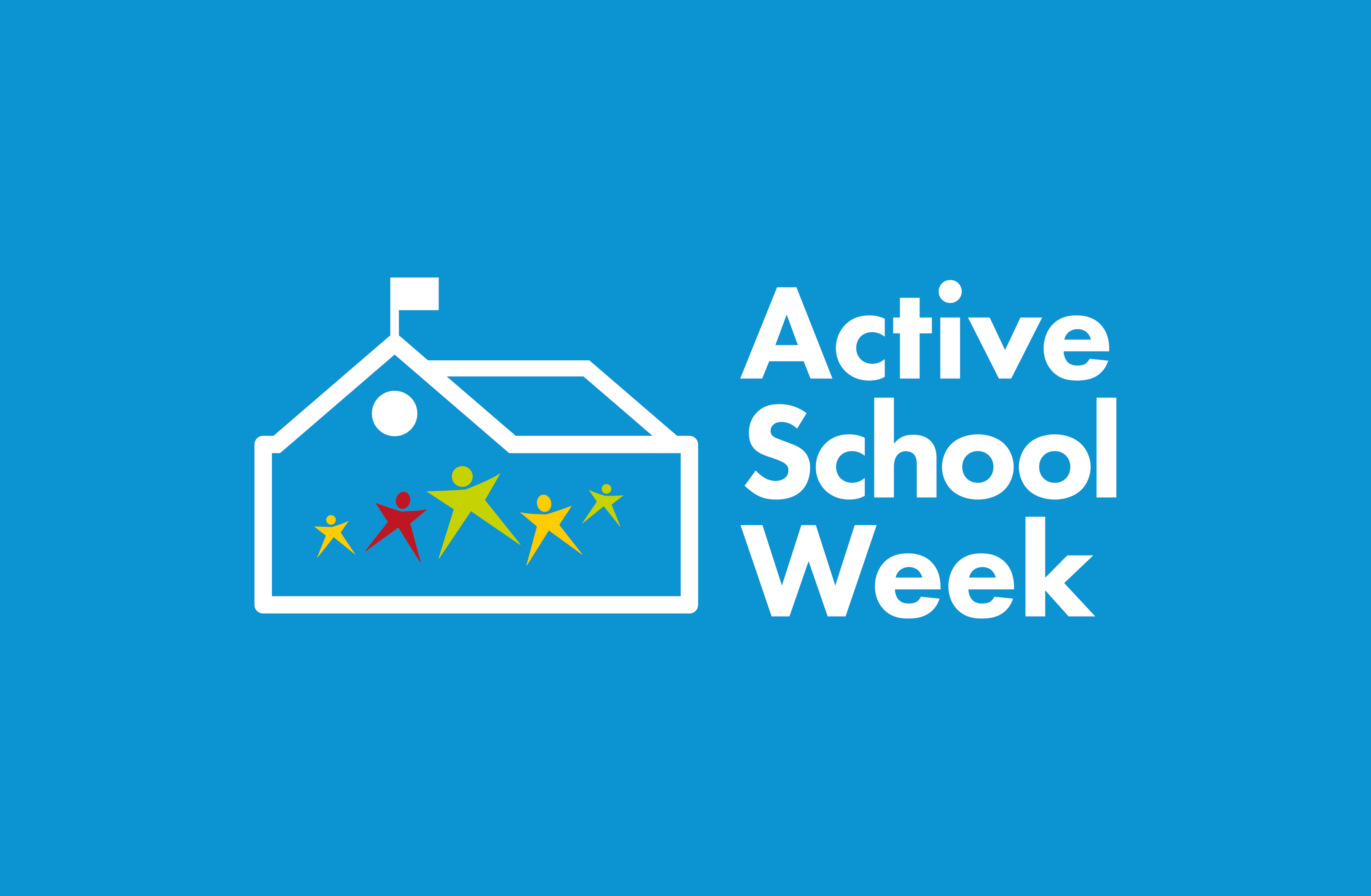 13th to 17th June 2022
Our #ASW Dates:
www.activeschoolflag.ie
[Speaker Notes: Active School Week (#ASW) is a KEY part of the ASF process and should form part of the annual school calendar. Please insert the dates of your most recent #ASW in the box provided,]
WALKWAY Challenges
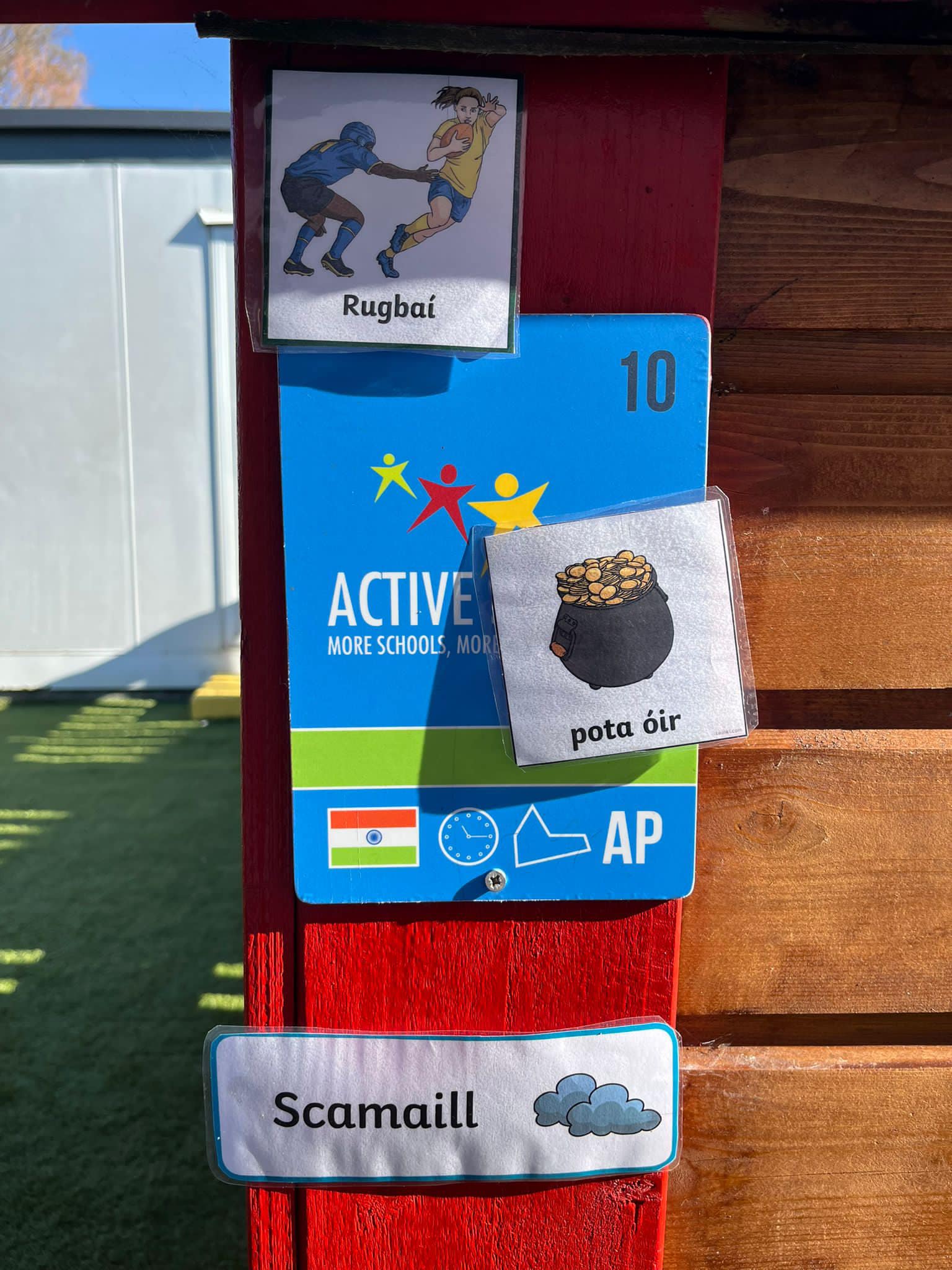 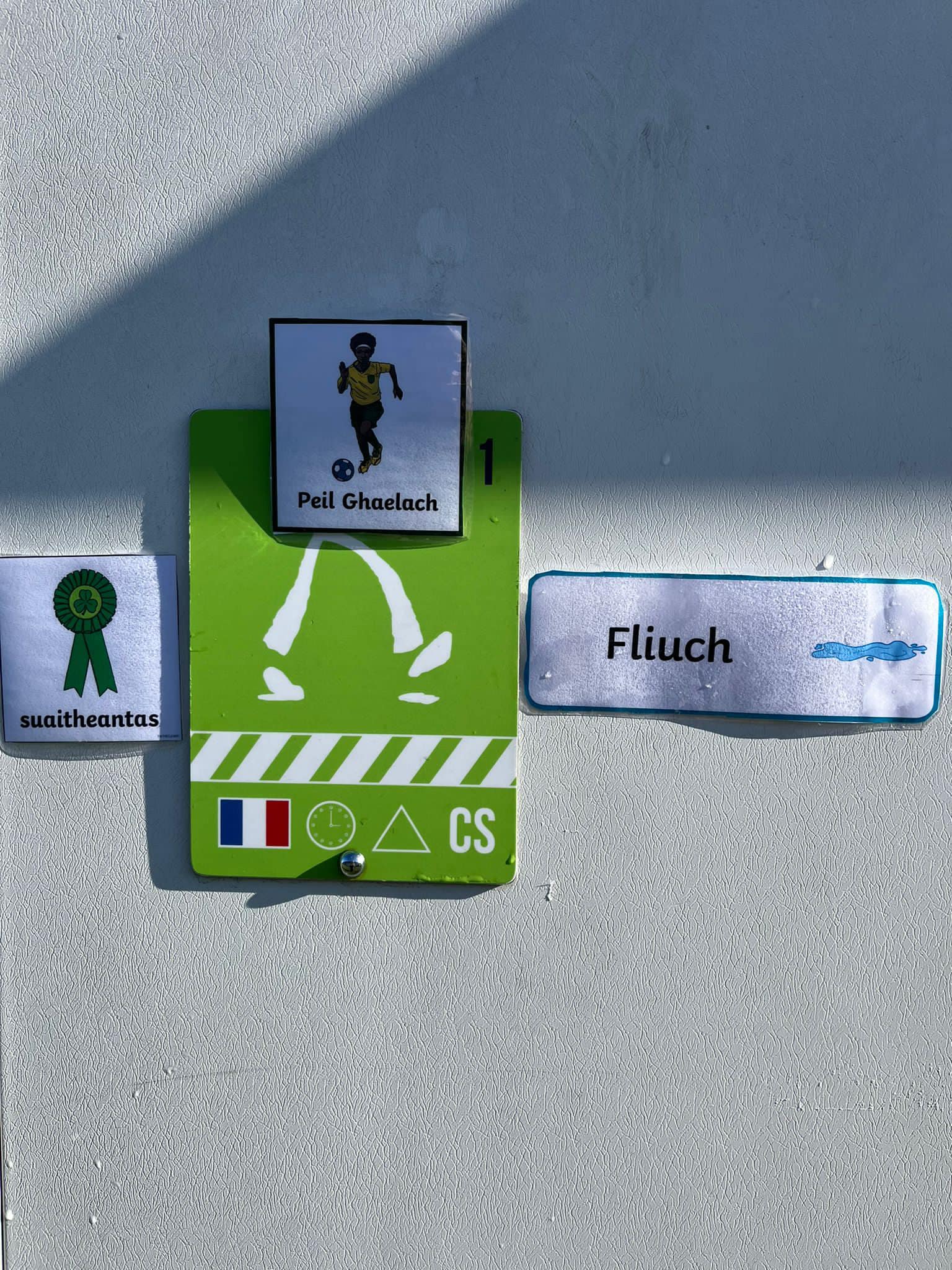 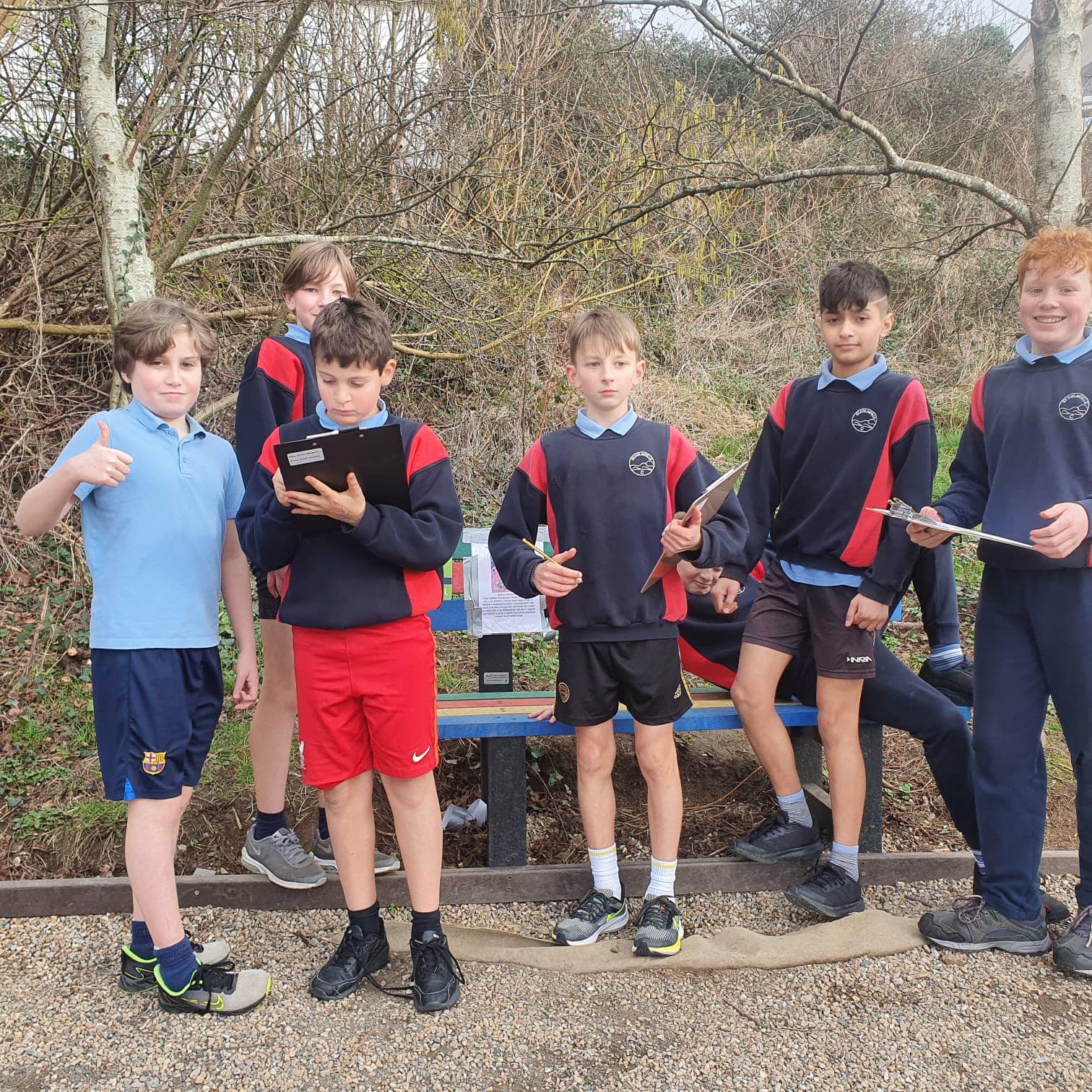 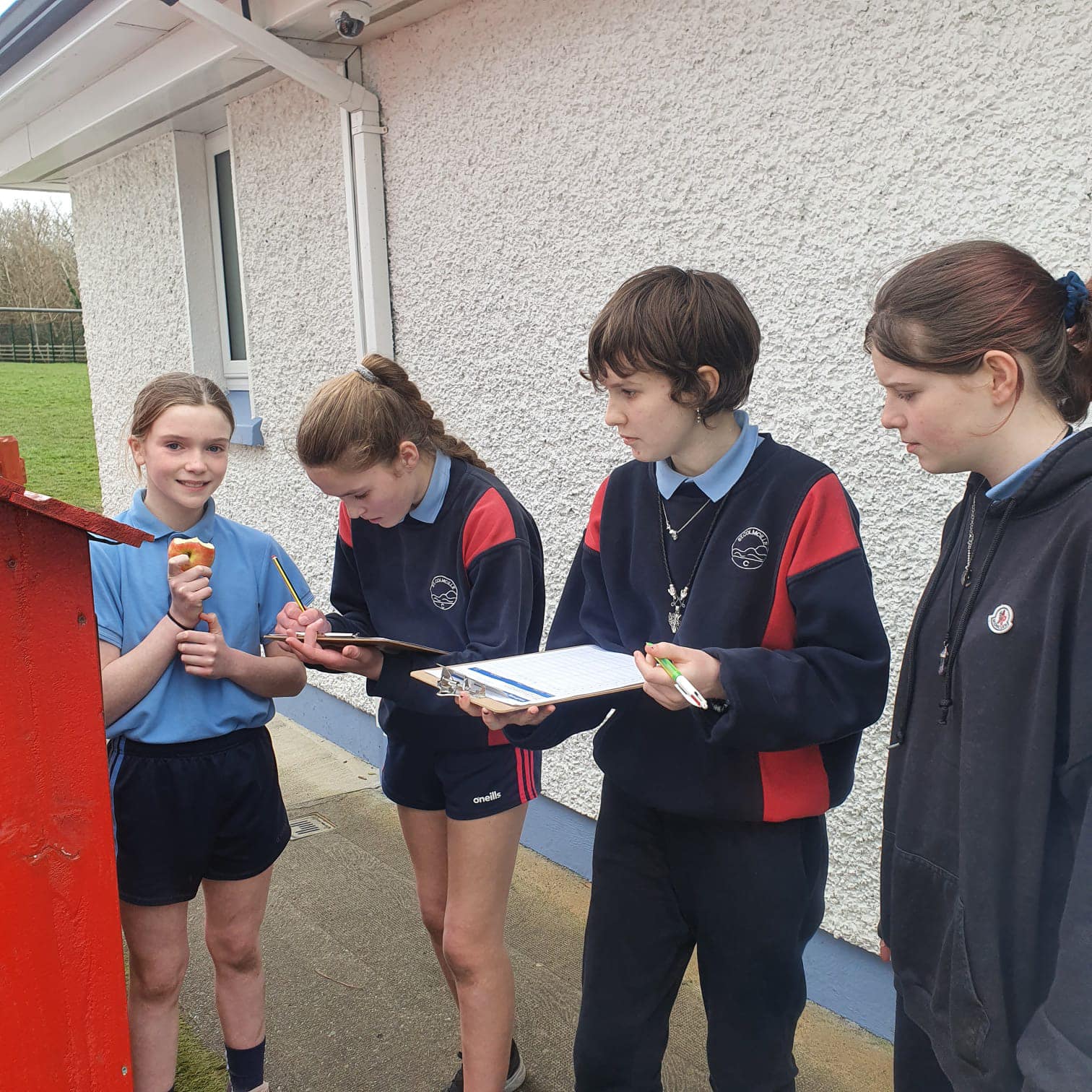 www.activeschoolflag.ie
[Speaker Notes: Please provide evidence that all classes completed Walkway challenges during #ASW]
Whole School FUN Event
www.activeschoolflag.ie
[Speaker Notes: Please provide evidence that your school organised a whole school FUN event as part of #ASW]
#ASW Week Timetable 2022
www.activeschoolflag.ie
[Speaker Notes: Please provide evidence that your school organised Teacher Challenges as part of #ASW]
Pupil Challenge
www.activeschoolflag.ie
[Speaker Notes: Please provide evidence that your school organised a Teachers vs. Pupils challenge as part of #ASW]
Trying NEW Activities
www.activeschoolflag.ie
[Speaker Notes: Please provide evidence that your school introduced children to NEW activities as part of #ASW]